Для хорошего настроения
Утром ранним поднимаясь,Собираясь в добрый путь,Умываясь, наряжаясь,Ты улыбку не забудь!
С ней идти гораздо легчеИ немного веселей,С ней не давит груз на плечи,И кругом полно друзей!
Улыбаться чаще стоит –Интересней станет жить,Ведь улыбка не позволитНи тебе, ни мне тужить…

Оксана Варникова
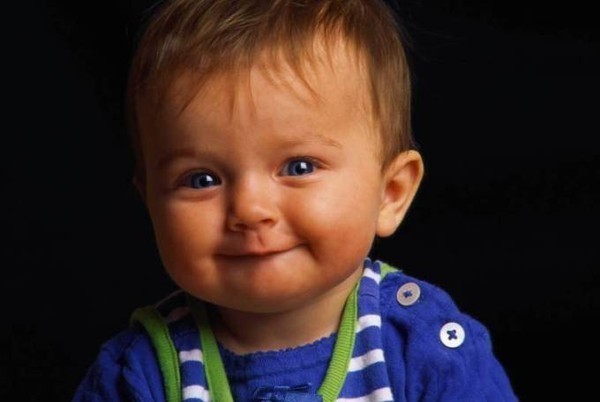 Тема классного часа: 
«Главное слово в каждой судьбе»
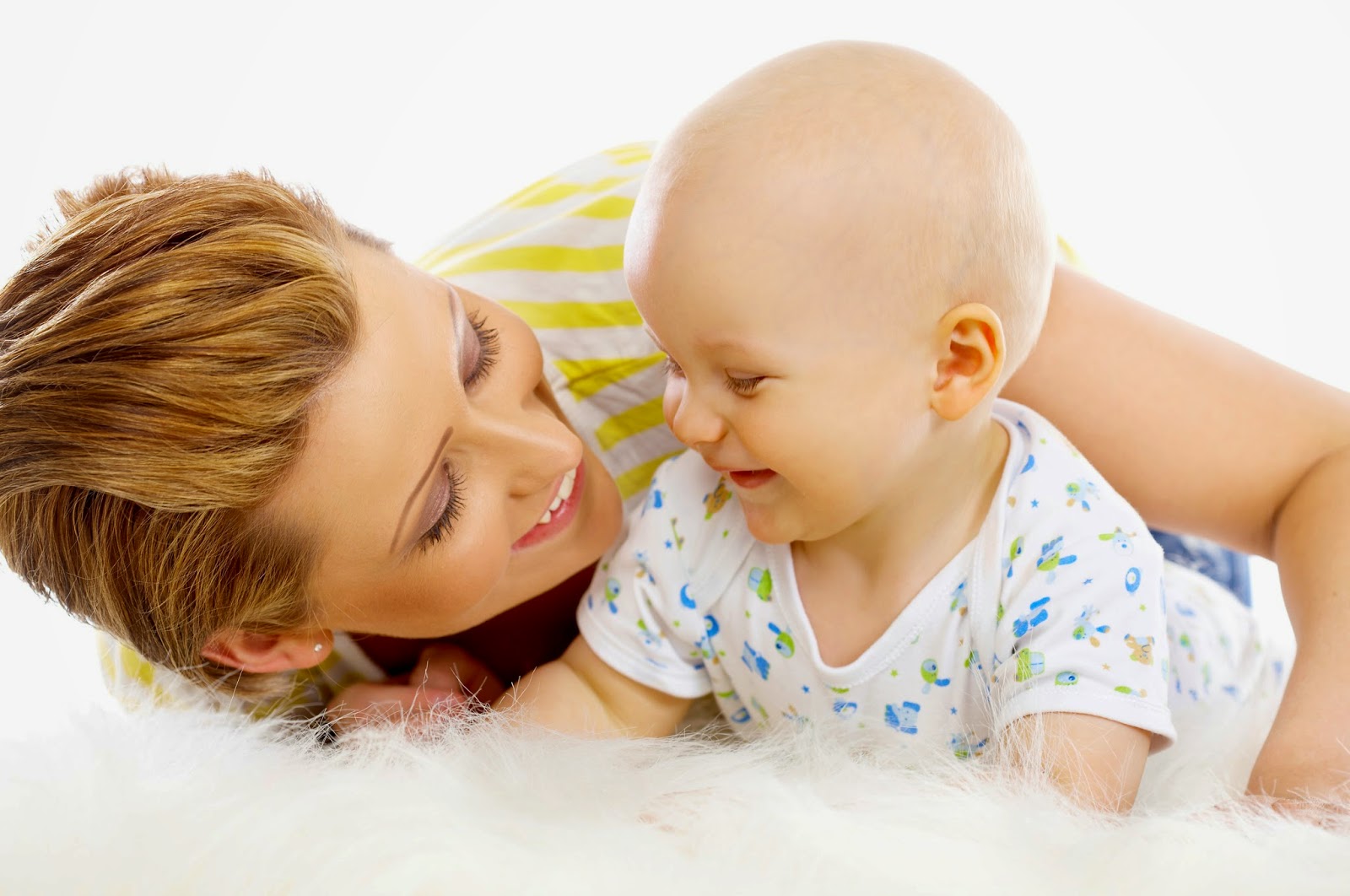 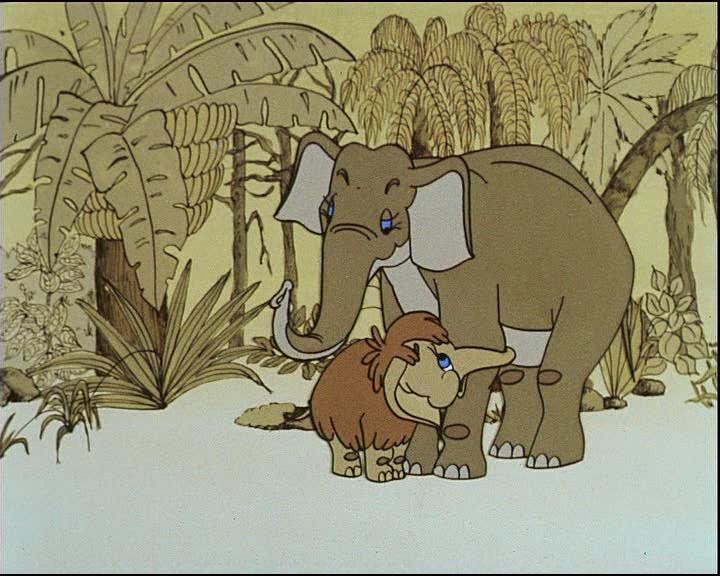 Мама-первое слово,
Главное слово в каждой судьбе.
Мама жизнь подарила,
Мир подарила мне и тебе.
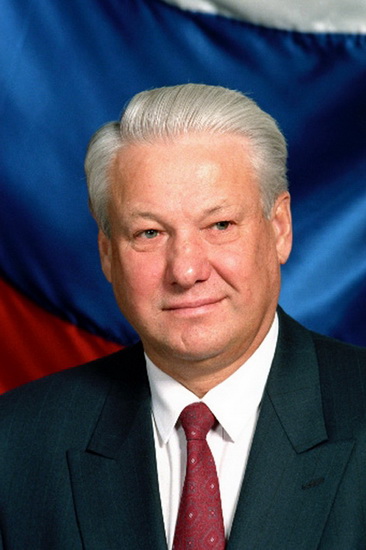 Указ 
Президента Российской Федерации 
Б.Н. Ельцина
 от 30.01.1998 г.
 N 120 
«О Дне матери»
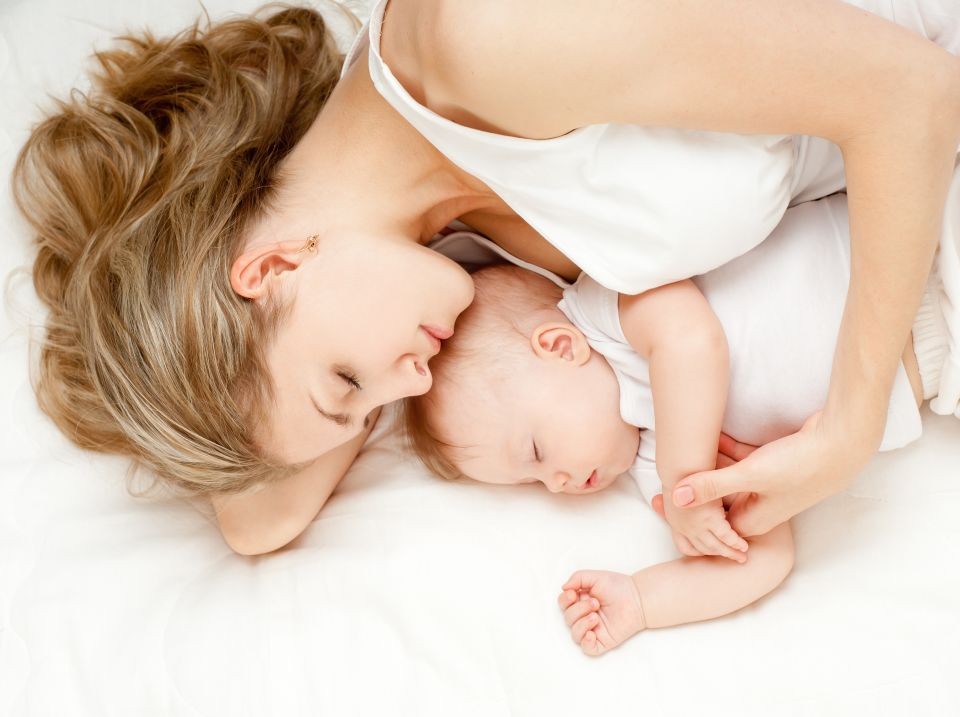 Мать носит дитя девять месяцев под сердцем 
и всю жизнь - у сердца
Мама заботится о ребенке всю жизнь
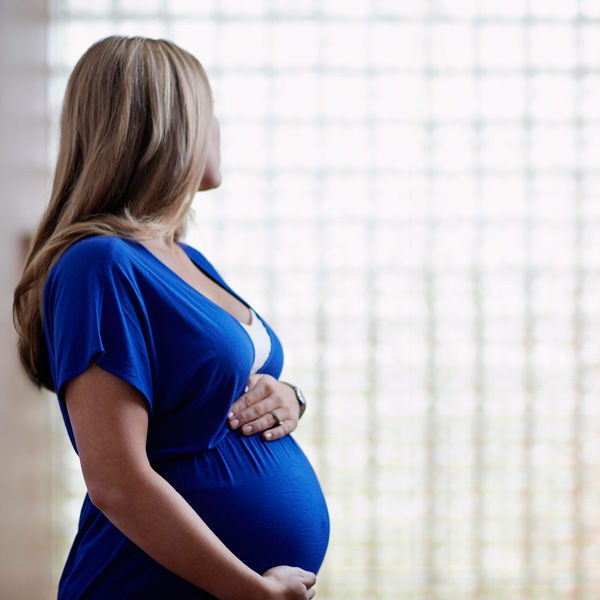 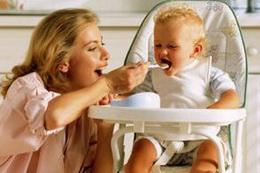 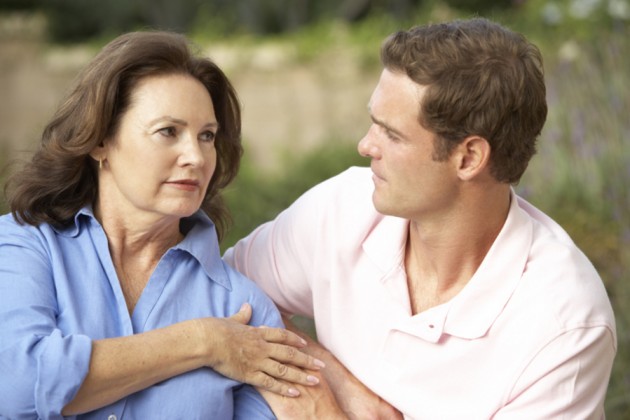 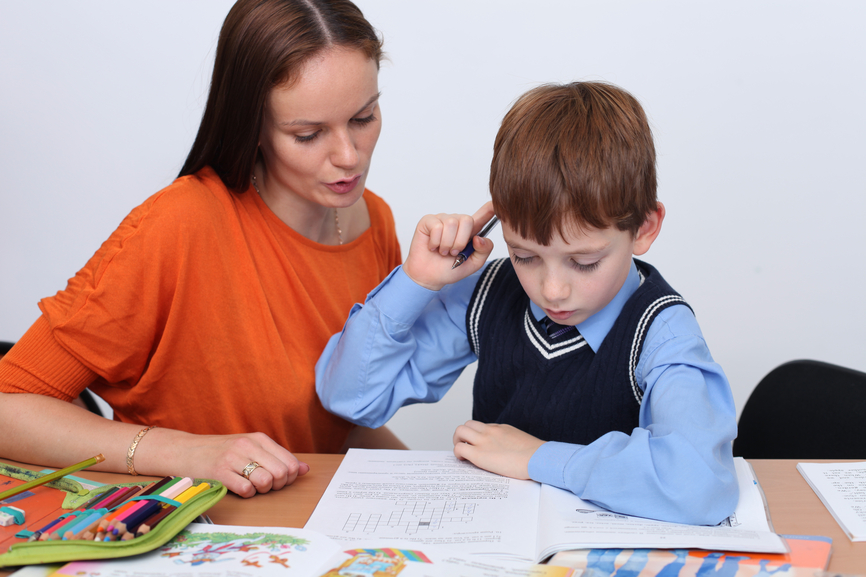 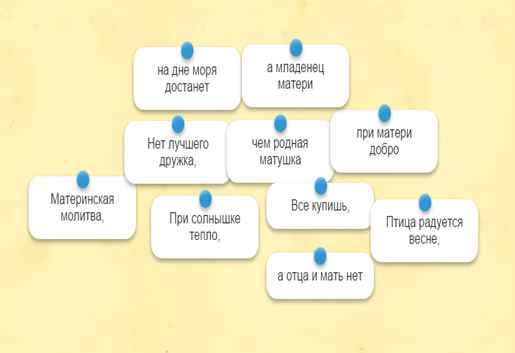 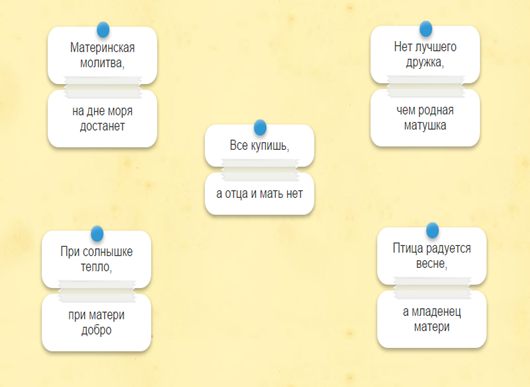 Сердце матери
 

Есть светлый на земле приют,Любовь и верность там живут.Всё, что поройЛишь снится нам,Навеки приютилось там.То-сердце матери! ОноТак нежно, верно! СужденоЕму жить радостью твоей,Нести ярмо твоих скорбей… 

Койдула Л.
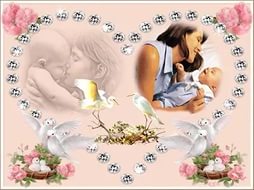 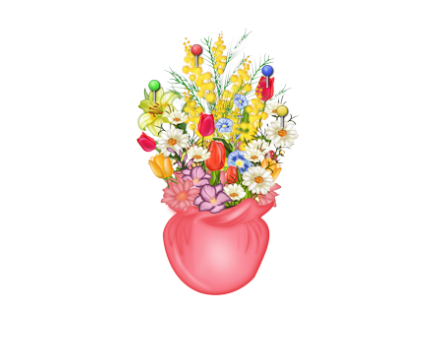 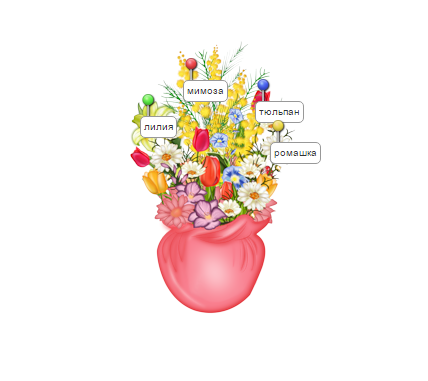 Физкультминутка: 
«Дружно маме помогаем»
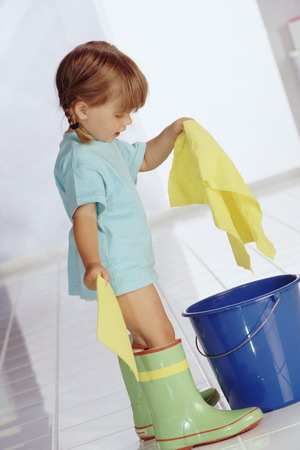 Дружно маме помогаем — 
Пыль повсюду вытираем. 
Мы белье теперь стираем, 
Полощем, отжимаем. 
Подметаем все кругом 
И бегом за молоком. 
Маму вечером встречаем,
Двери настежь открываем, 
Маму крепко обнимаем.
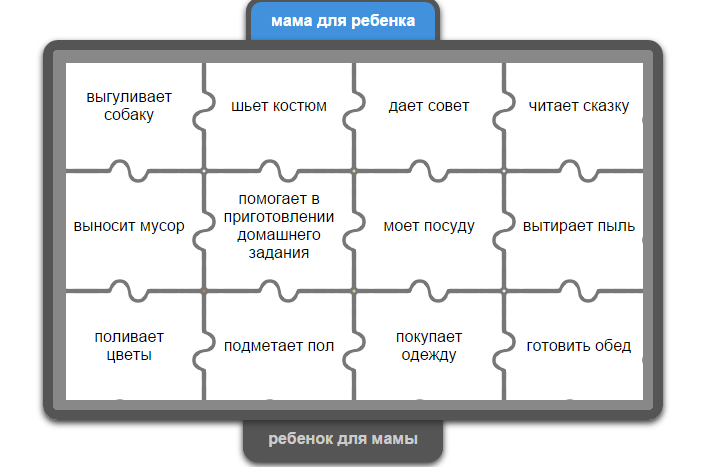 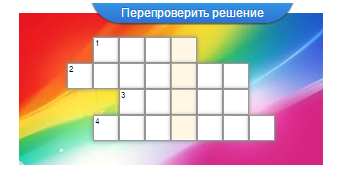 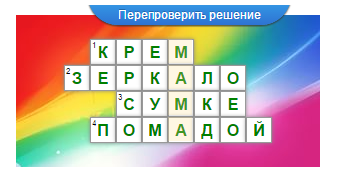 Рефлексия
Закончите фразы:
1. Тема классного часа побудила меня задуматься о …
2. Сегодня я узнал/узнала  …
3. Мне захотелось сказать маме …